Figure 5. Human genes that affect genomic methylation patterns. Three confirmed DNA methyltransferases ...
Hum Mol Genet, Volume 9, Issue 16, 1 October 2000, Pages 2395–2402, https://doi.org/10.1093/hmg/9.16.2395
The content of this slide may be subject to copyright: please see the slide notes for details.
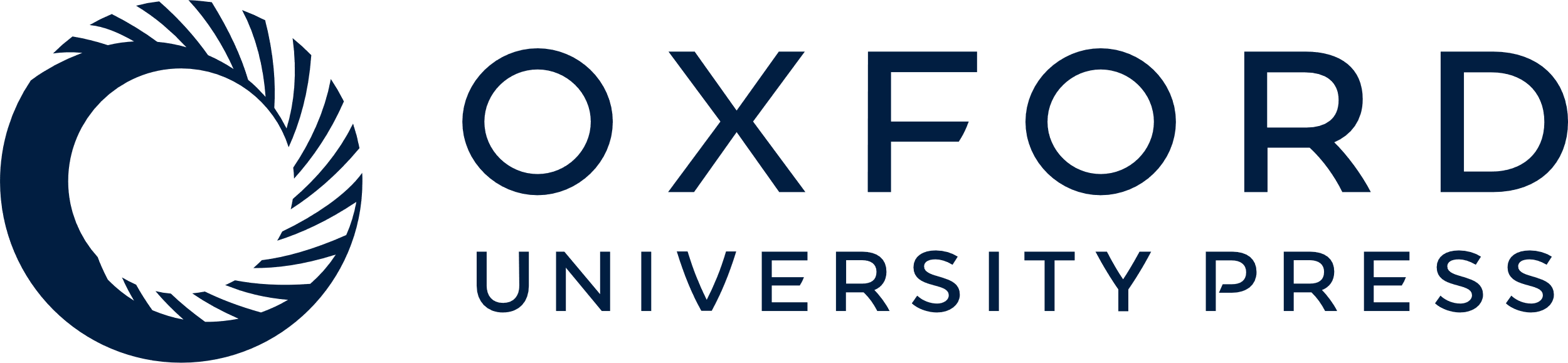 [Speaker Notes: Figure 5. Human genes that affect genomic methylation patterns. Three confirmed DNA methyltransferases (DNMT1, DNMT3A and DNMT3B) map to chromosomes 19p, 2p and 20q, respectively; the DNA methyltransferase homolog DNMT2 maps to 10p and the DNMT3 family member named DNMT3L maps to 21q, in the distal part of the Down’s syndrome critical region. It is not yet known whether increased dosage of DNMT3L is involved in the etiology of Down’s syndrome. Mutations in ATRX cause both demethylation and hypermethylation of different sequences (51). Expression of XIST causes de novo methylation of CpG islands incis on the expressing chromosome through an unknown mechanism (27). Pericentric tracts of classical satellite 2 on chromosomes 1 and 16 and classical satellite 3 on chromosome 9 are indicated; these are severely or completely unmethylated in patients with ICF syndrome, which is caused by mutations in DNMT3B (12).


Unless provided in the caption above, the following copyright applies to the content of this slide:]